Mid-semester Interviews
Mara Evans, PhD 
Lecturer
UNC Biology Department
Mid-Semester Interview: Why?
I want to know what my students think about the class.
I have time left in the semester to make changes.
I want to discuss alternative strategies with an instructional expert.
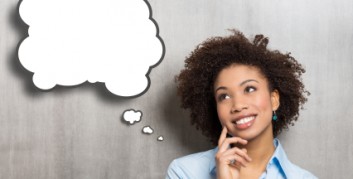 Mid-semester Interview: What is it?
1. The Interview
Teaching Consultant Facilitates Interview in Classroom
INDIVIDUALS:
Students provide
written feedback
2. SMALL GROUPS:
Students brainstorm
action items
3. CLASS:
Students share
action items
4. INDIVIDUALS:
Vote on action items
3. The Consultation
Confidential 
Consultation
Instructor
Consultant

+
REFLECTION
DISCUSS
SUGGESTIONS
INSTRUCTOR’S 
STRENGTHS
(via students)
IDENTIFY 
FEASIBLE CHANGE
SUGGESTIONS
+   DATA
4. The Follow Up
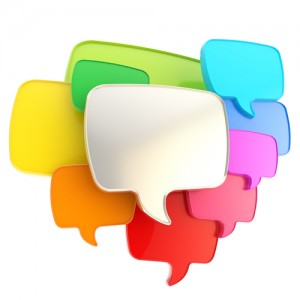 Thank students for their feedback
Let them know what changes 
to expect (even small ones!)
Let them know what you cannot change and WHY!
Thank students for their feedback